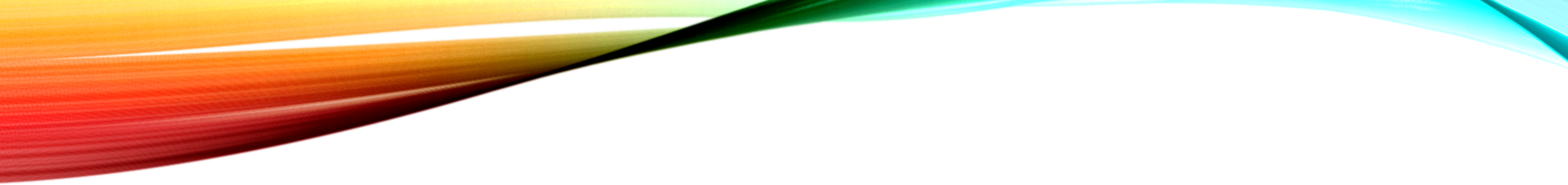 Professional Alumni Student Association (PASA)
Student organization that includes all CPHS programs
Great opportunity for inter-professional networking
Member perks:  
All PASA events are free to members
Hoodie ceremony—presented with first piece of alumni apparel at a fun, laid-back ceremony before graduation (must be a member for at least half of your program)
Dues:  $20 annual dues (discount if you pay for more than 1 year at a time)
2 years $35
3 years $55
4 years $70
Payment Link:   igfn.us/form/jCG8Zg
Questions?  Email Susan Blanton (s_blanton0314@email.campbell.edu)